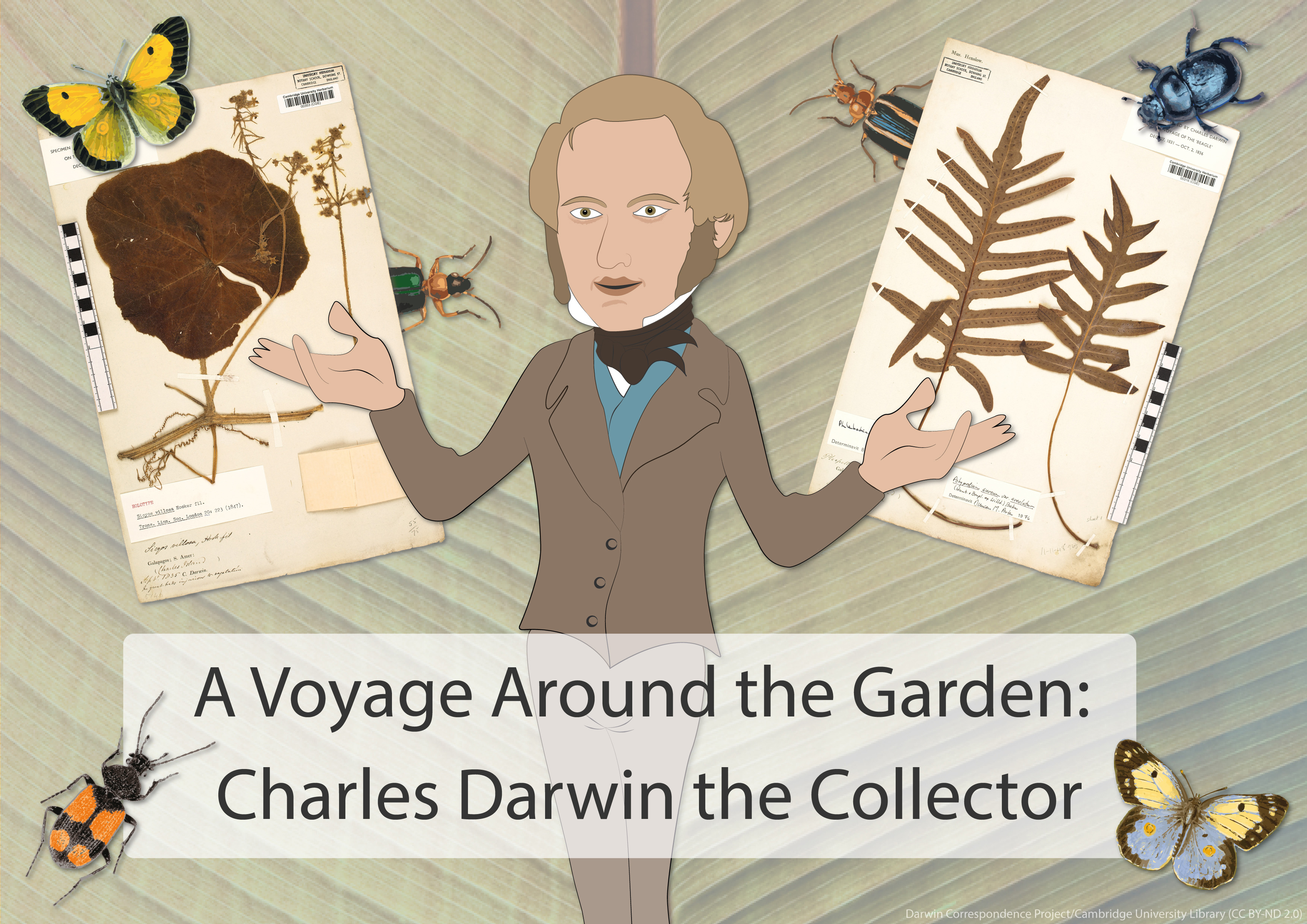 [Speaker Notes: Slide 1: Introduce topic]
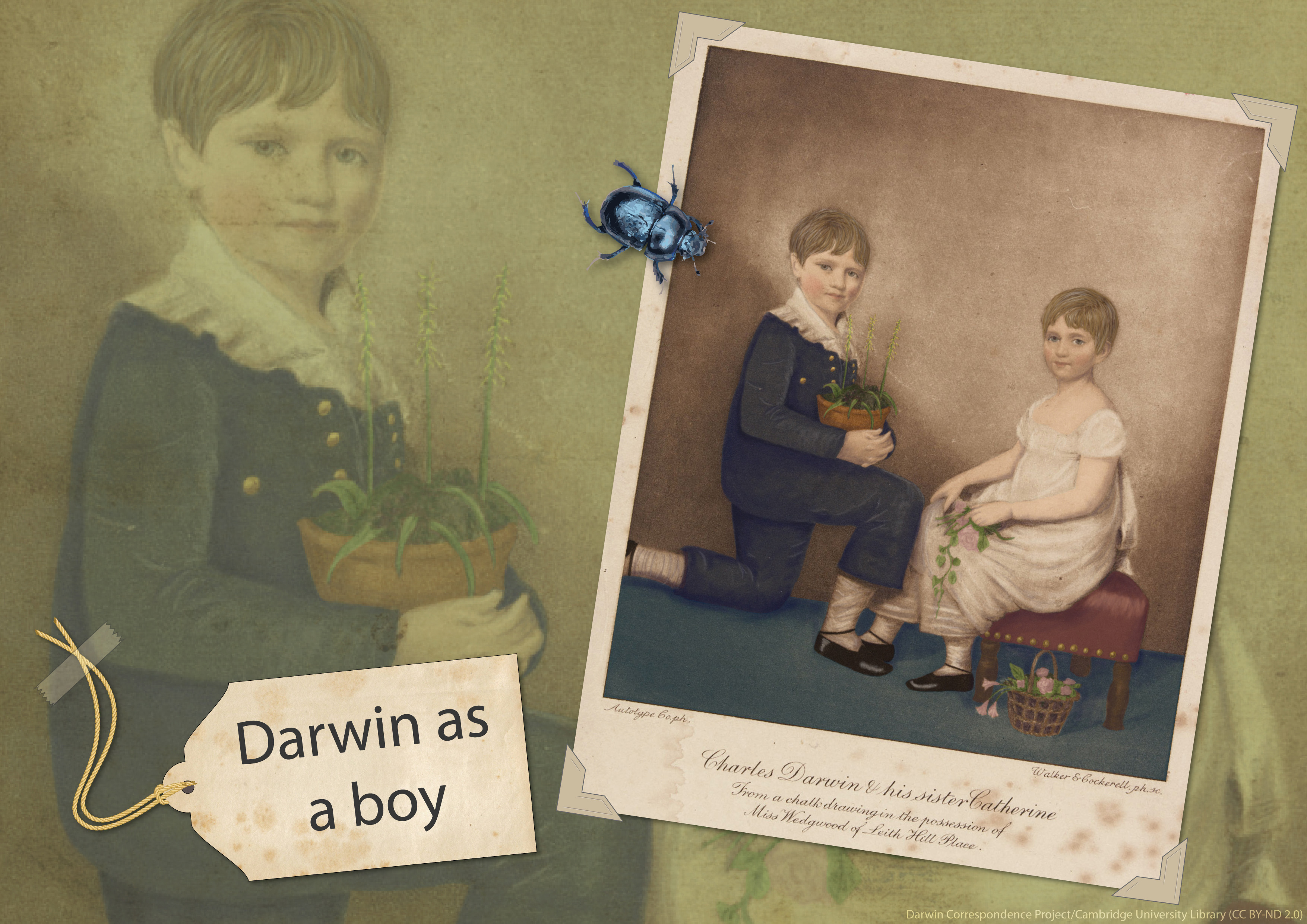 [Speaker Notes: Slide 2: Darwin was born in 1809 and even as a small child was fascinated by all living things. He was always collecting plants and insects in the hedges around his home. He went to Edinburgh University to study medicine but hated the sight of blood!]
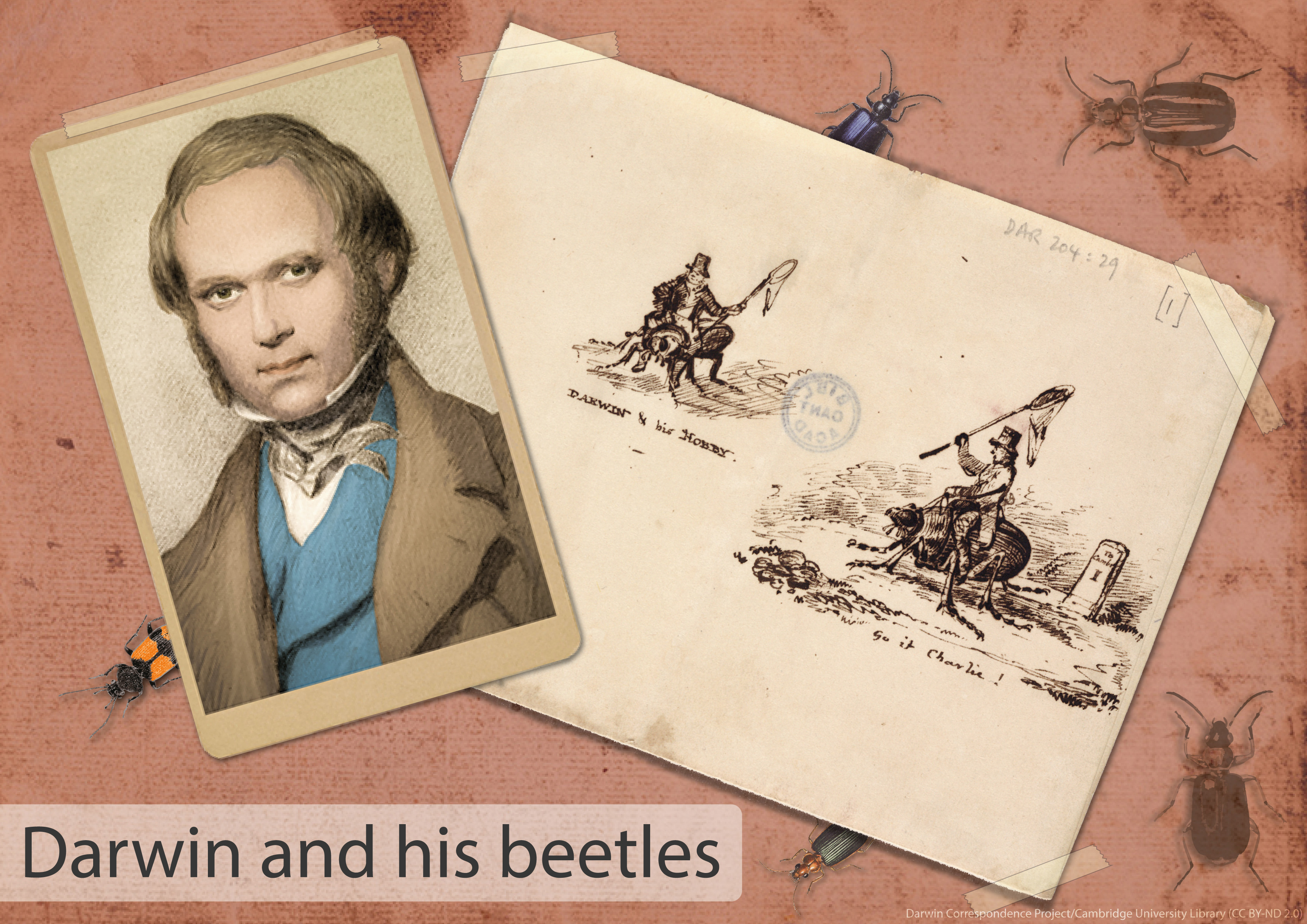 [Speaker Notes: Slide 3: Darwin’s father sent him to Cambridge University to study with the intention of him becoming a clergyman, but he was more interested in exploring the local countryside. His friend, Albert Way, made this caricature of him riding a beetle and holding his collecting net.]
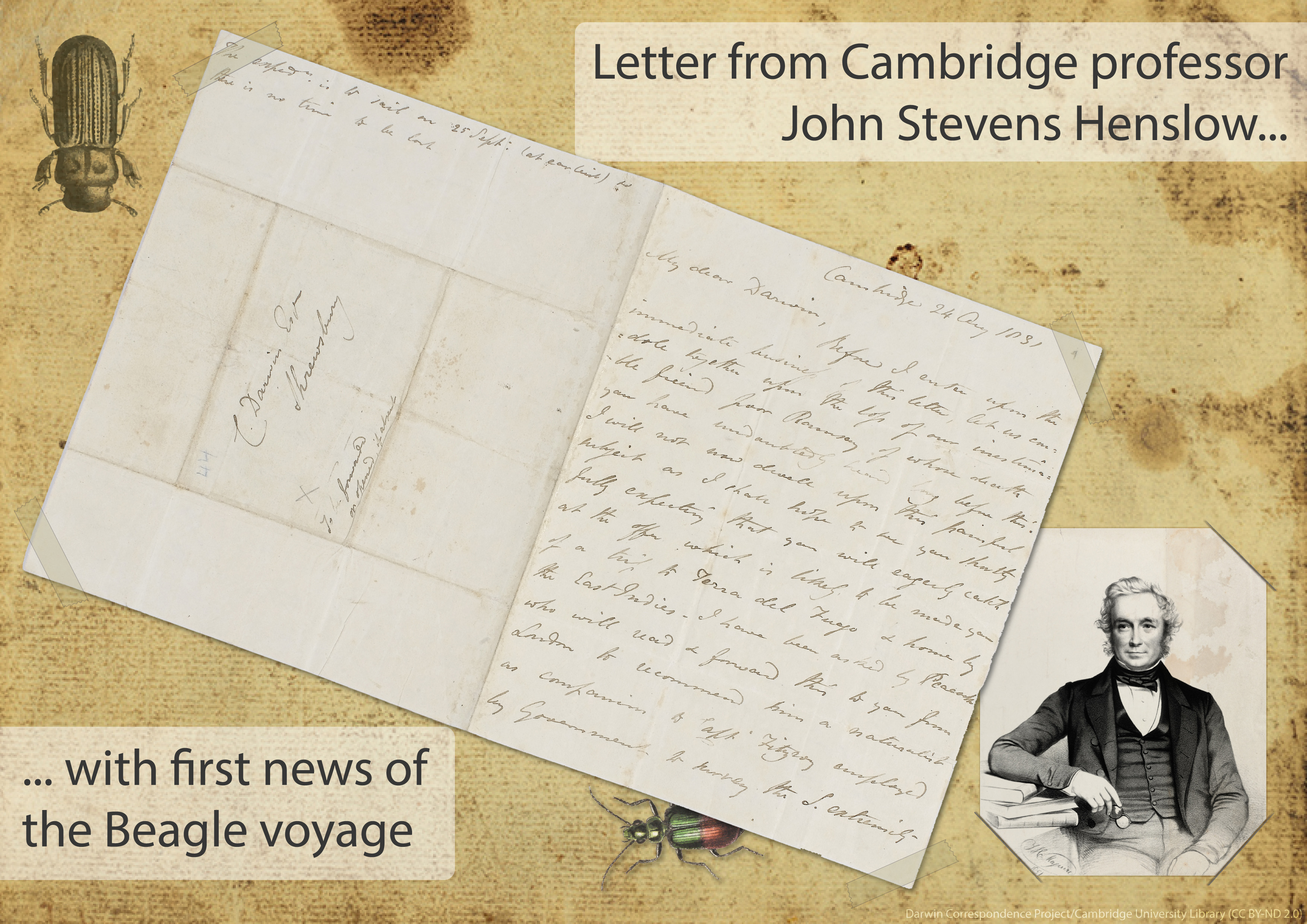 [Speaker Notes: Slide 4: Whilst he was at Cambridge his Botany professor, John Henslow, recommended Darwin to join an expedition to explore the coastline of South America. His job would be to collect all the strange and wonderful things that he saw and send them home. Darwin was very excited but at first his father thought it would be too dangerous and that he shouldn’t go. Darwin’s uncle wrote to persuade his father to agree.]
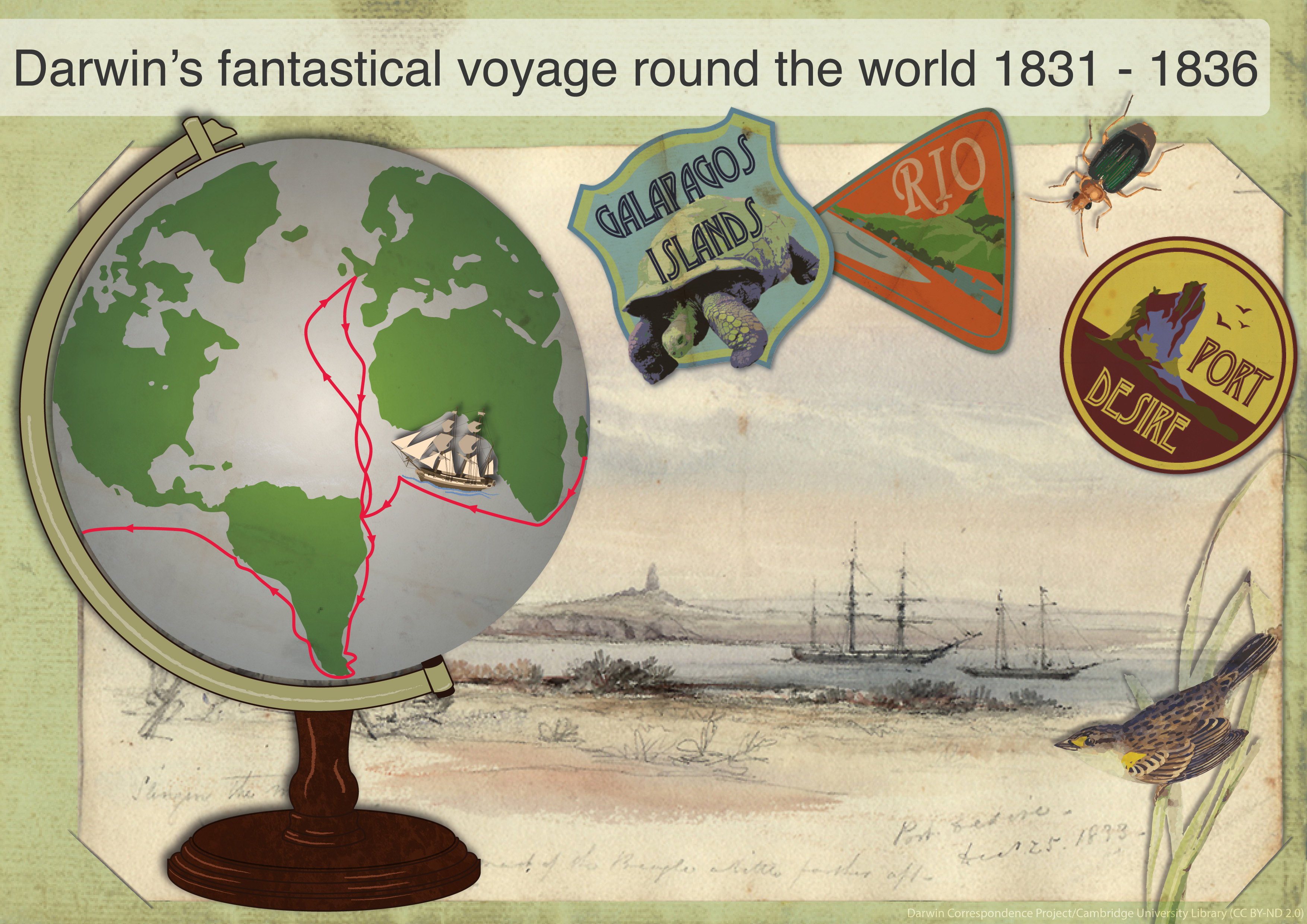 [Speaker Notes: Slide 5: Eventually Darwin set off with Captain FitzRoy on HMS Beagle from Plymouth in 1831. The voyage was supposed to be for 2 years but in the end it lasted for almost 5 years! The ship made many stops around the coast of South America. It went to the Galapagos Islands. Then travelled on to New Zealand and Australia, before coming home 5 years later. This picture was painted by Conrad Martens who became the ship’s artist.]
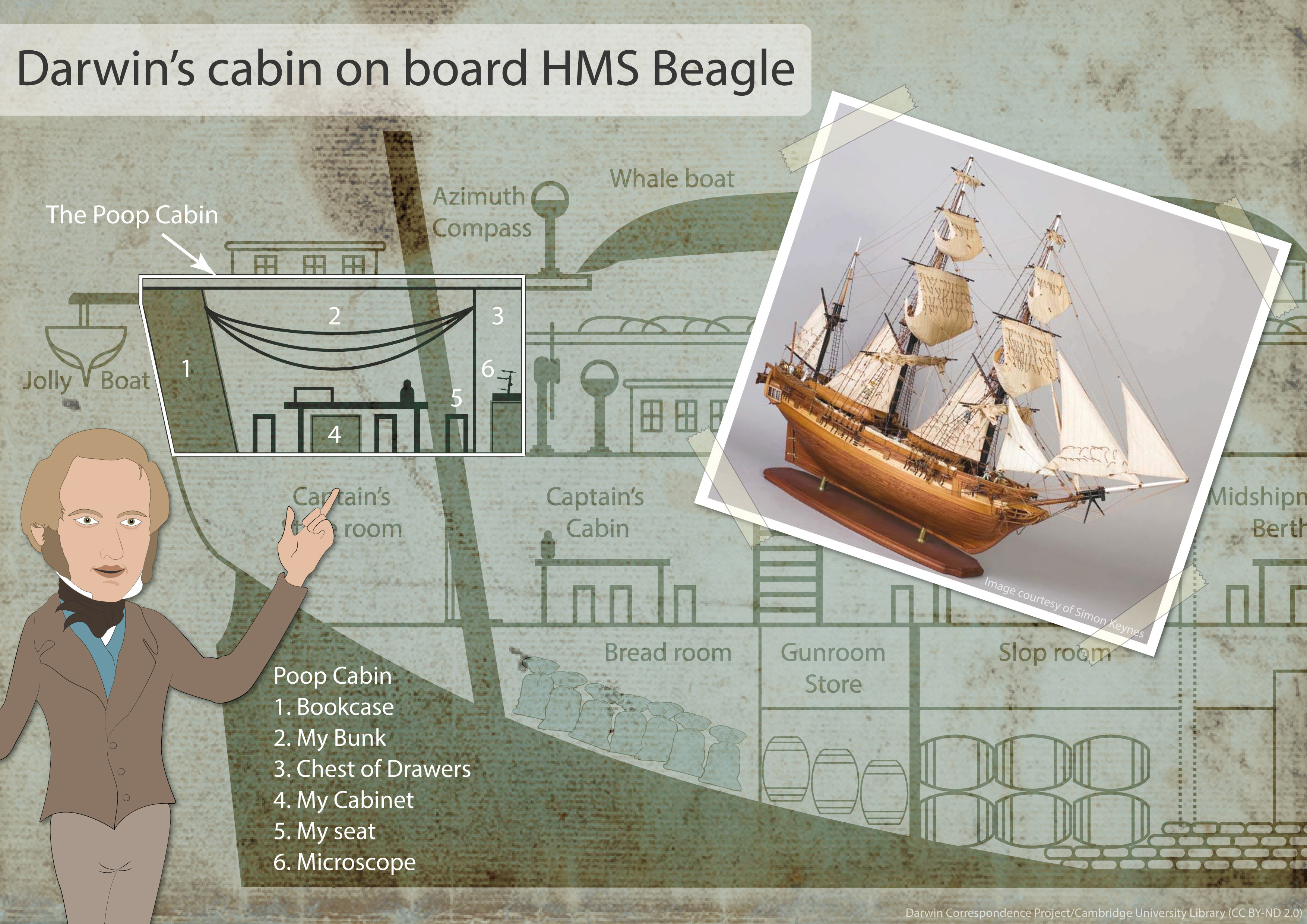 [Speaker Notes: Slide 6: Darwin’s cabin on board HMS Beagle was small and he shared it with 2 sailors. At night he had to hang up his hammock to sleep. Darwin was a terrible traveller and was seasick for most of the voyage. Sometimes he wrote letters home saying how he hated being at sea.]
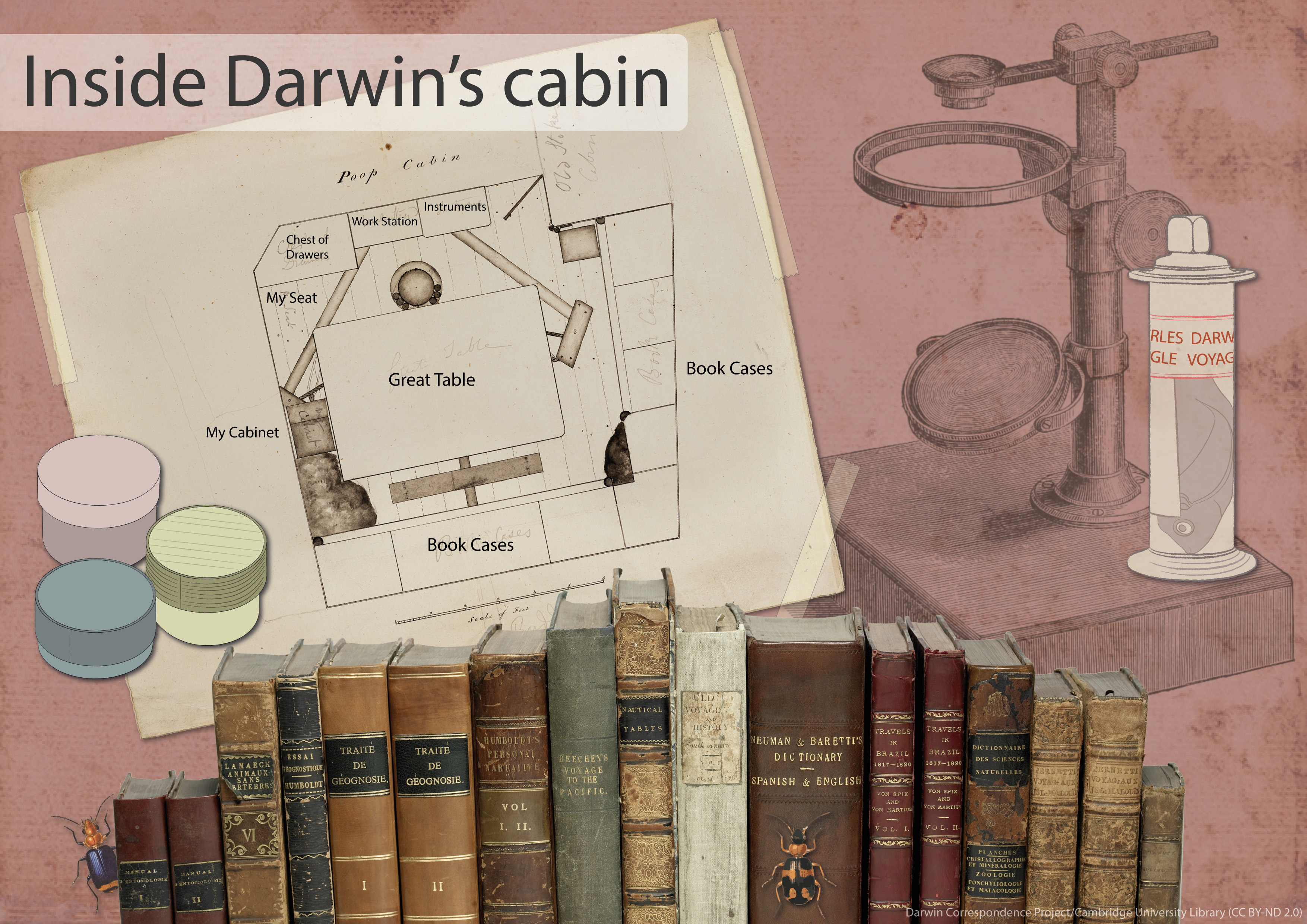 [Speaker Notes: Slide 7: He had a microscope and a selection of books to help him identify what he saw. During his trip Darwin discovered thousands of examples of insects, plants, animals and even rock samples that had never been seen in Britain before. He watched a volcano erupting and felt an earthquake. Every day he was seeing natural things that amazed him and he couldn’t wait to write home about what he saw.]
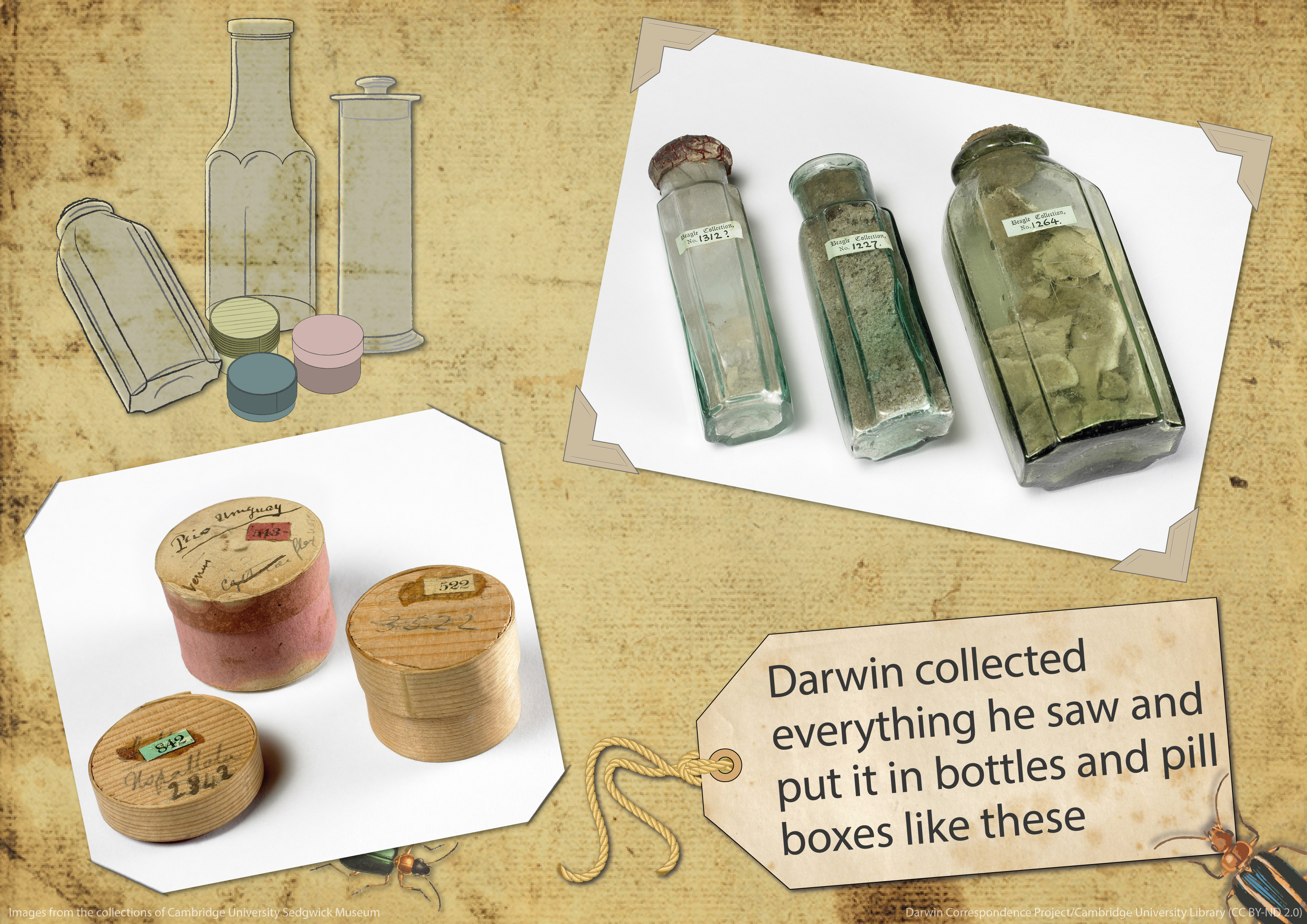 [Speaker Notes: Slide 8: He sent back samples in whatever he could find - like these pill boxes.
Poor Professor Henslow received many samples that weren’t labelled properly and he didn’t know what they were. He wrote to Darwin saying:  
 ‘For goodness sake what is No. 223? It looks like the remains of an electric explosion, a mere mass of soot—something very curious I daresay’]
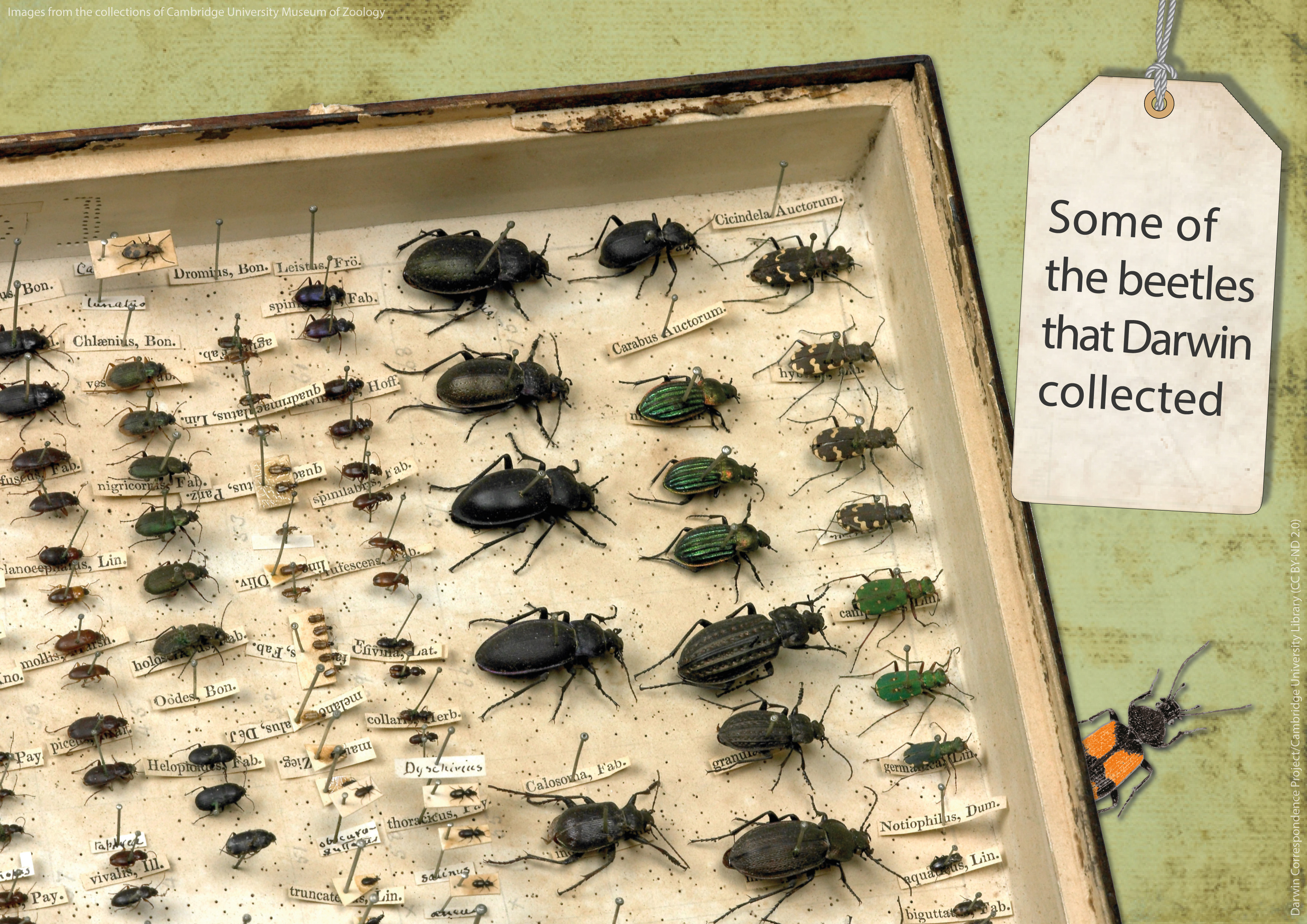 [Speaker Notes: Slide 9: Darwin became better at sorting out and packing all his samples. They were then sent to England by ship. These beetles are held at the Museum of Zoology in Cambridge.]
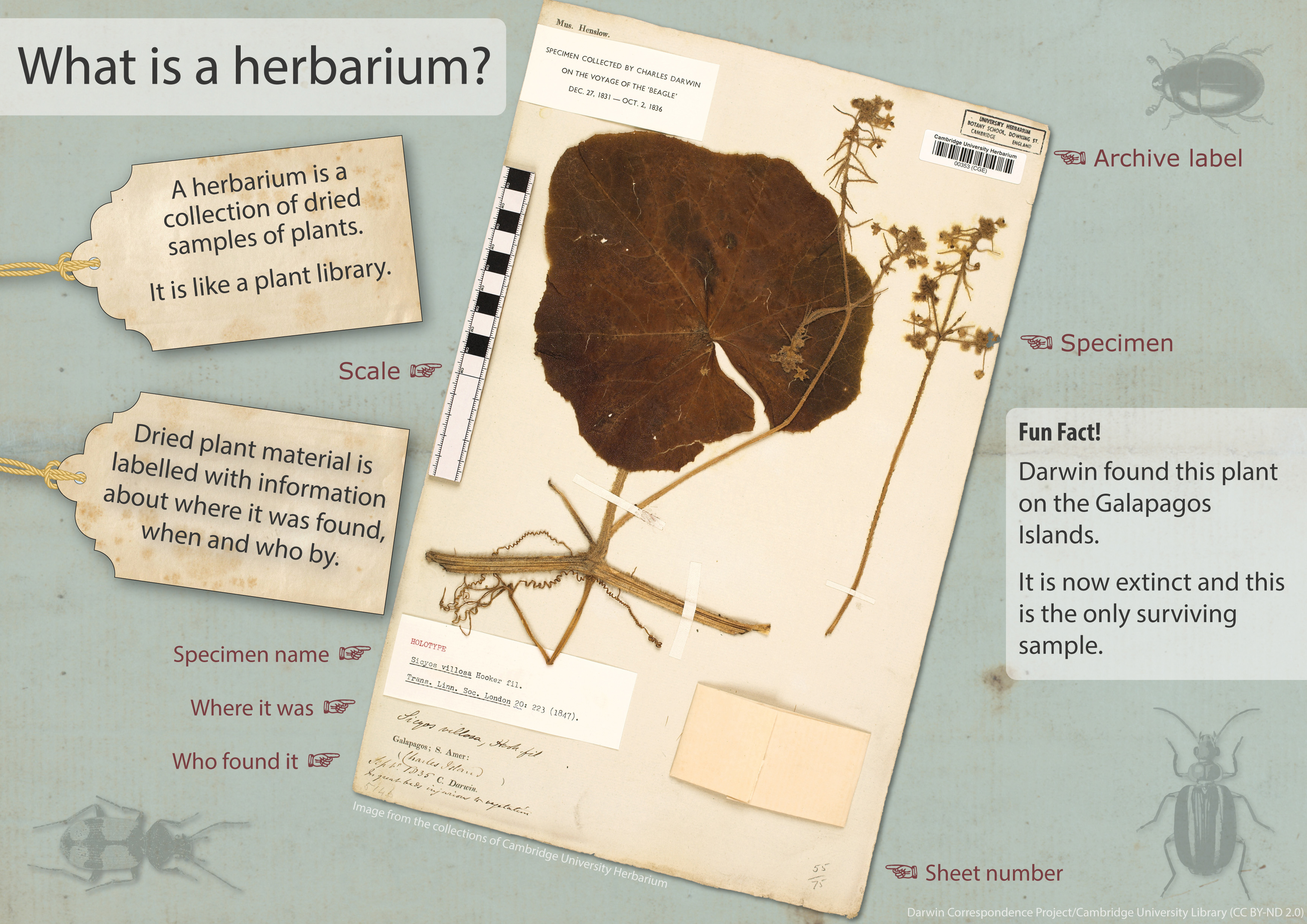 [Speaker Notes: Slide 10: Herbarium samples show the stem, leaves, flowers, seeds of a plant and provide an important archive of what plants exist and where they can be found in the world at a particular time.]
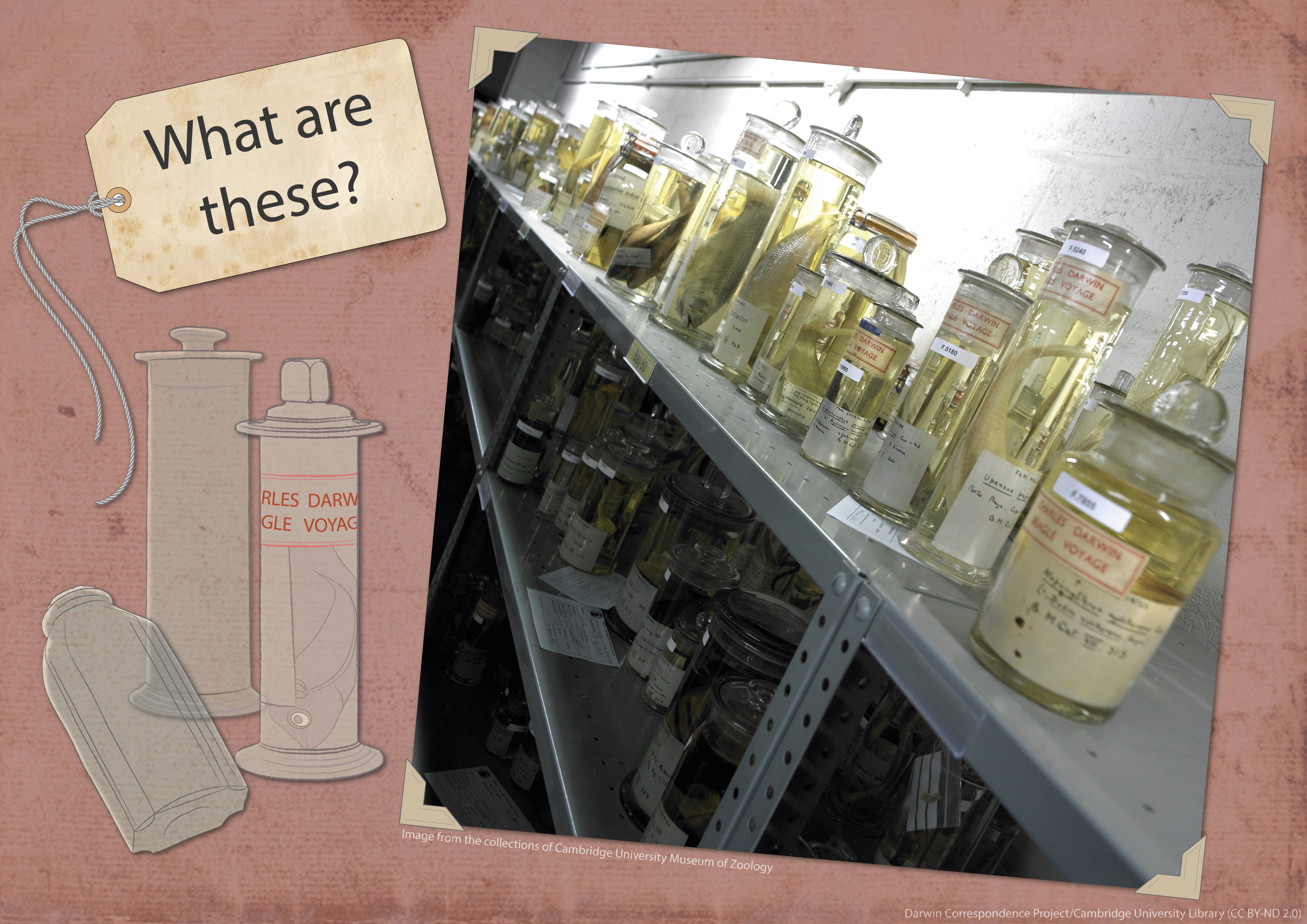 [Speaker Notes: Slide 11: What might these be and how would you preserve them to make sure they made it home? (They are fish preserved in alcohol).]
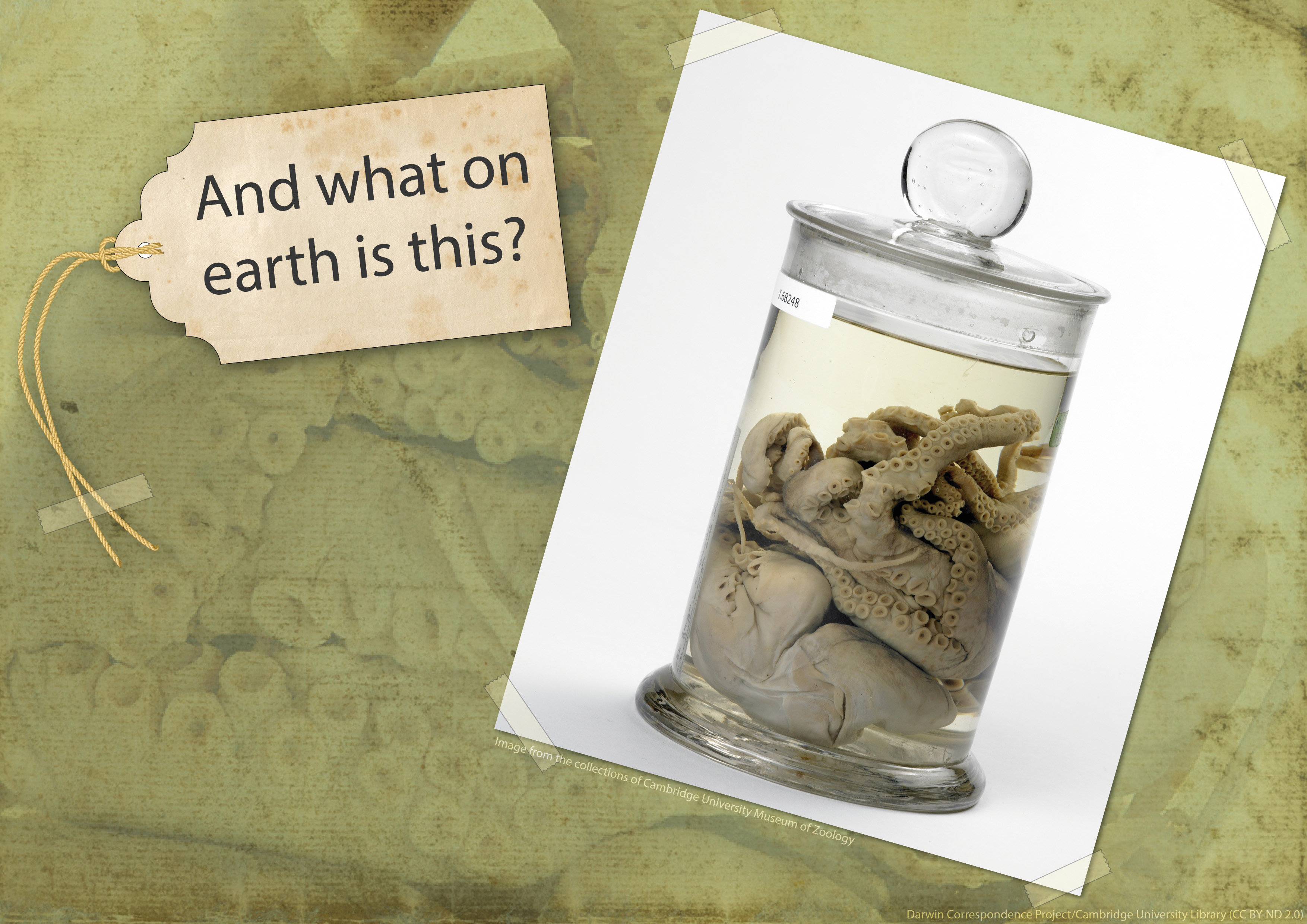 [Speaker Notes: Slide 12: An octopus preserved in alcohol.  These finds are kept in the Zoology Museum in Cambridge]
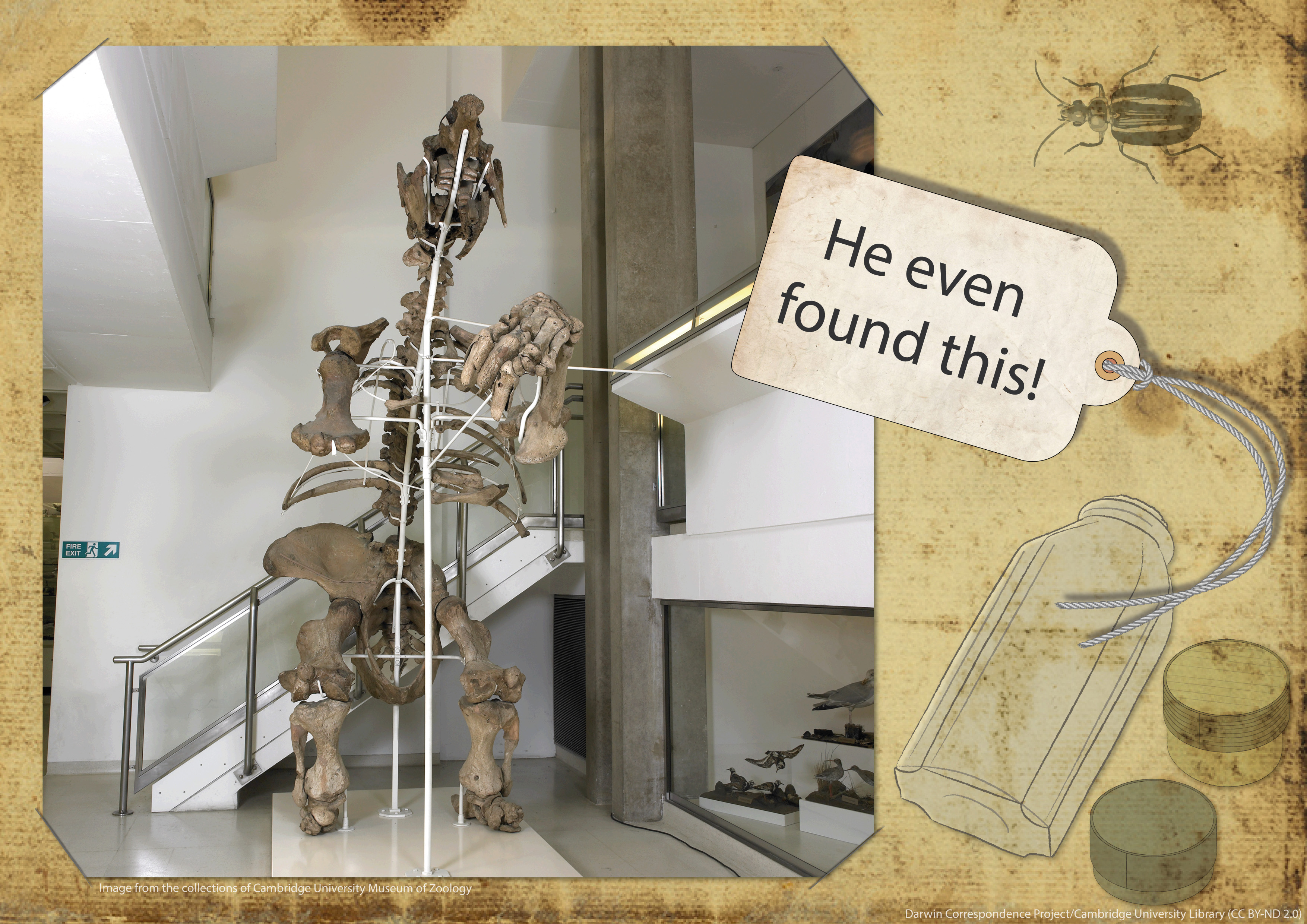 [Speaker Notes: Slide 13. This is a skeleton of an elephant-sized animal called a Megatherium, or giant ground sloth, found in South America, that became extinct about 8,000 years ago.]
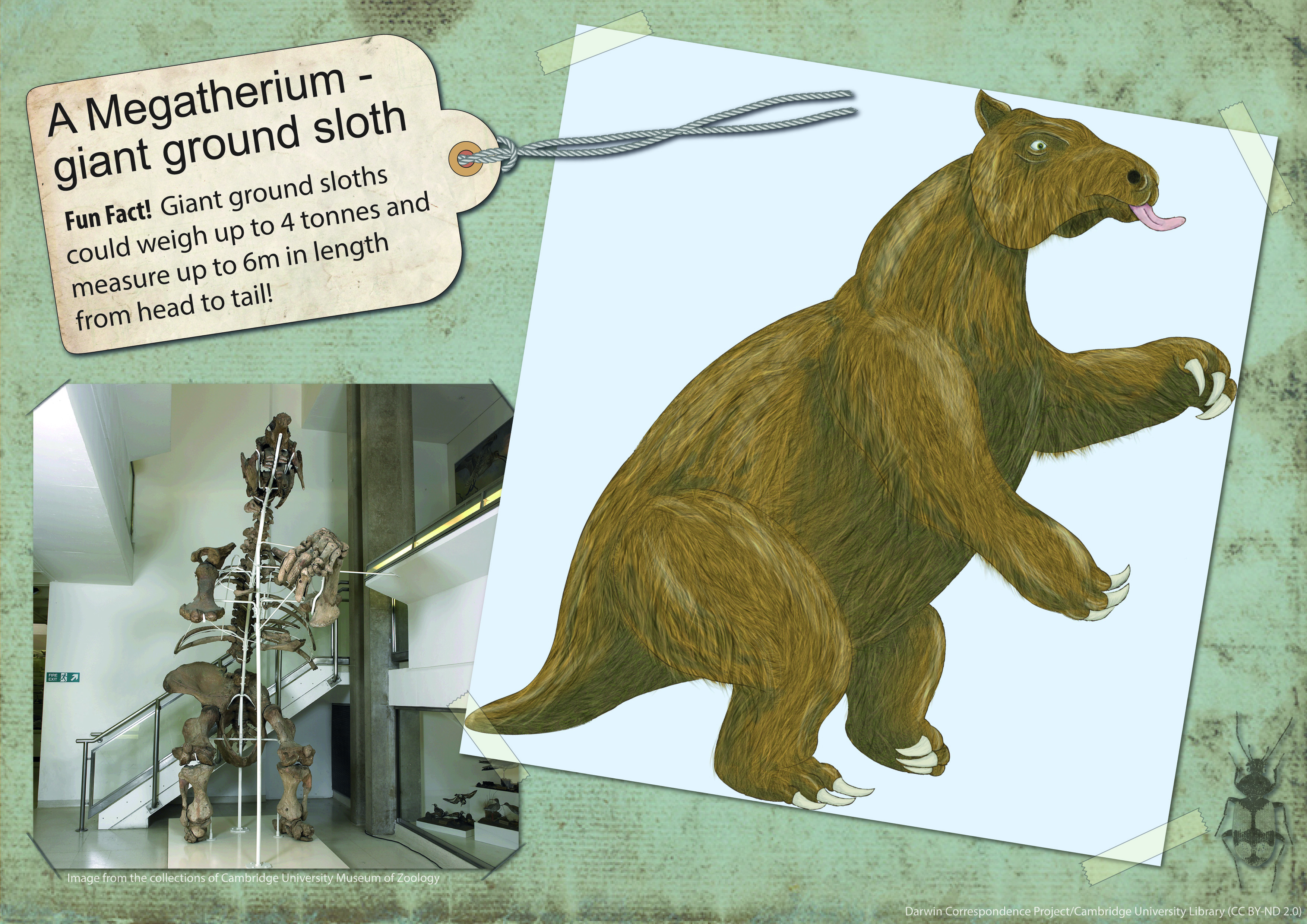 [Speaker Notes: Slide14: This is how the Megatherium would have looked. Darwin found many fossils and bones during the voyage and they helped him to consider how things had changed or evolved over time.]
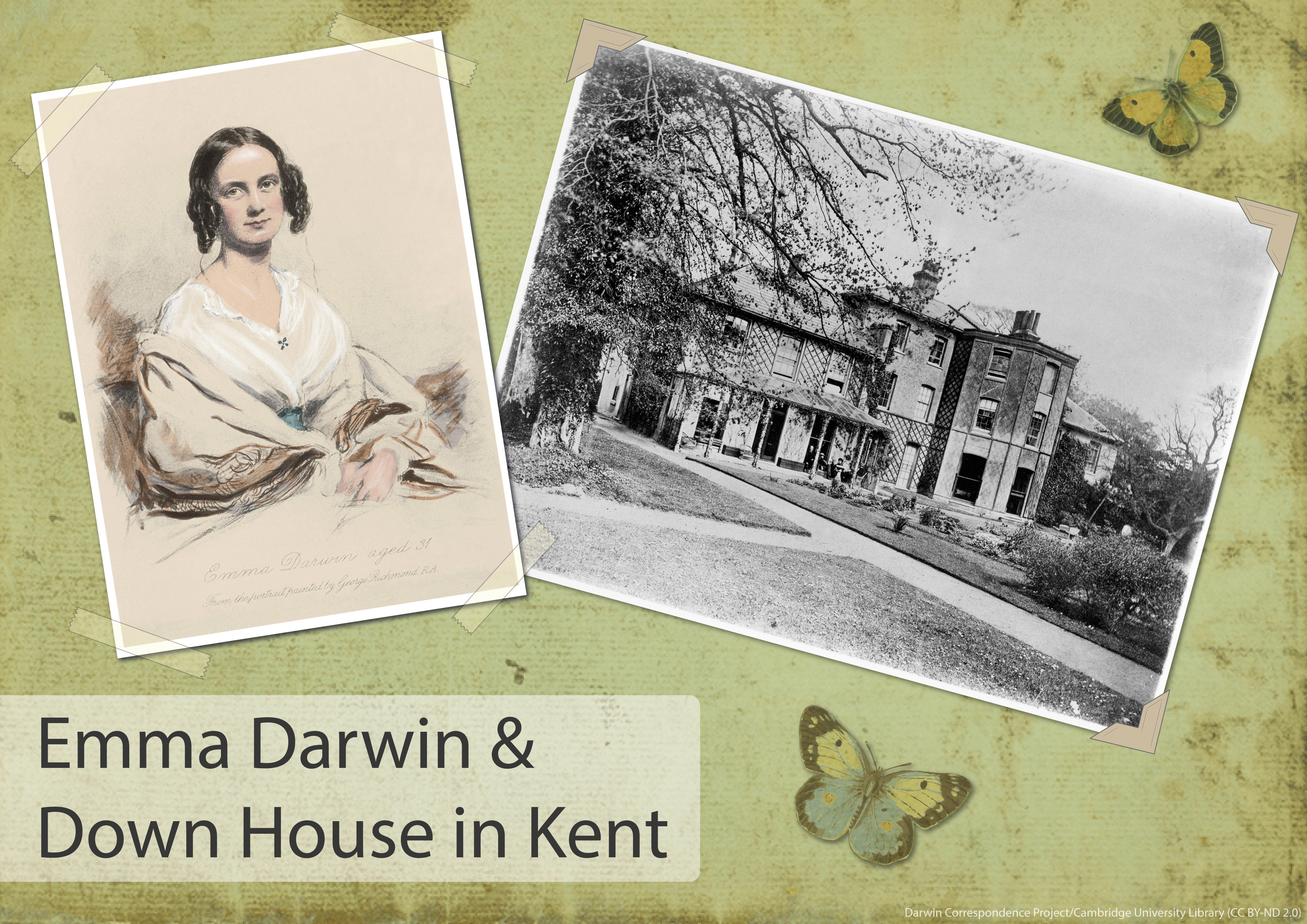 [Speaker Notes: Slide 15: Darwin came home after almost 5 years on the voyage in 1836. He married Emma Wedgwood and they moved here. He didn’t travel again but spent his time testing out ideas, writing letters and doing experiments in his house and garden.]
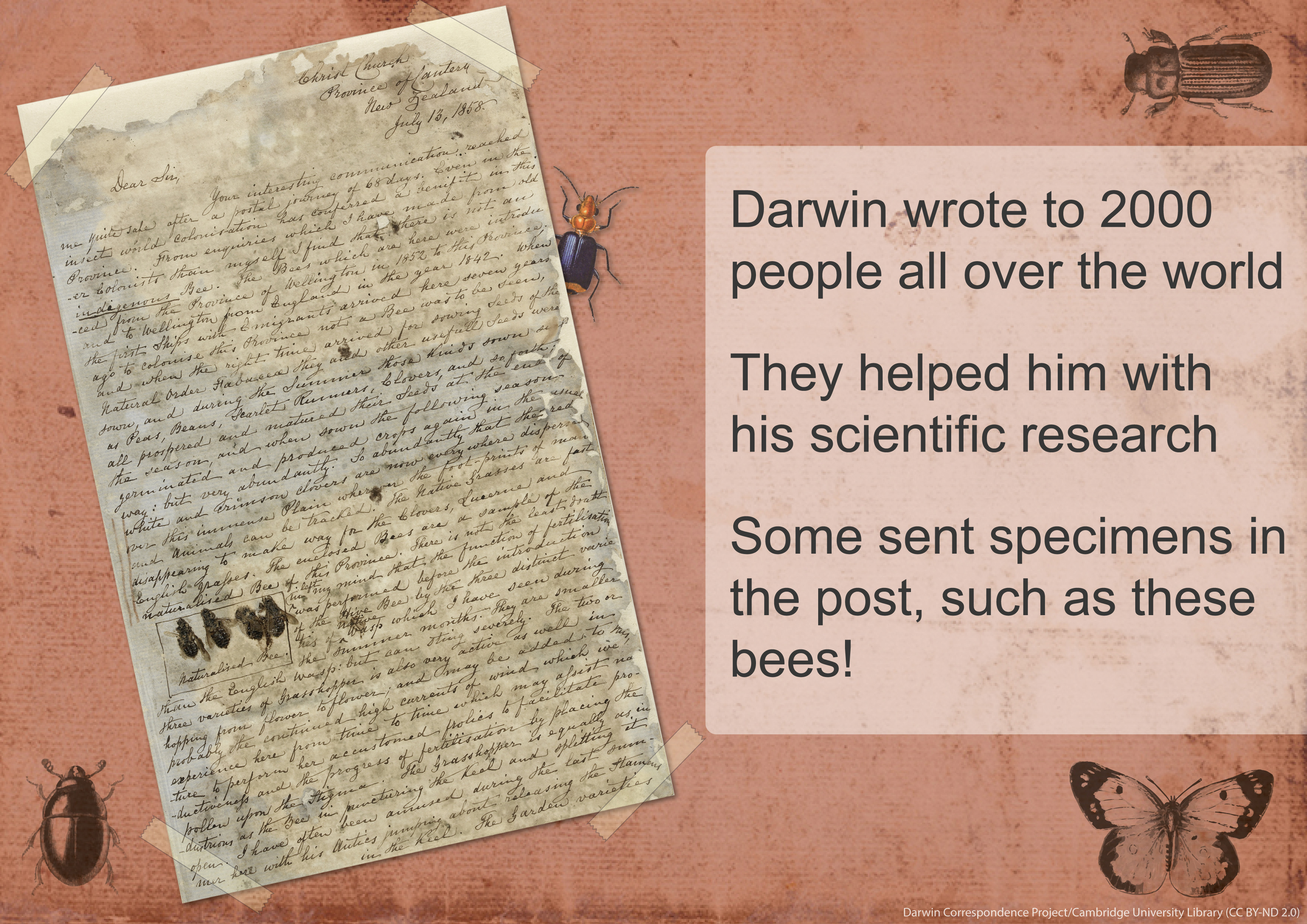 [Speaker Notes: Slide 16: He wrote to people all over the world, to find out what things were like in their country. This is a letter from New Zealand with bees stuck on it, to show Darwin a different species.]